Introduction: Sensory Science and Eating Behaviour Chair Group
Understanding how Sensory properties Influence food choice, intake and health
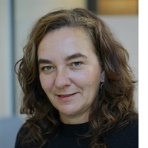 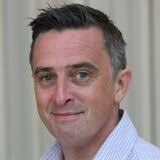 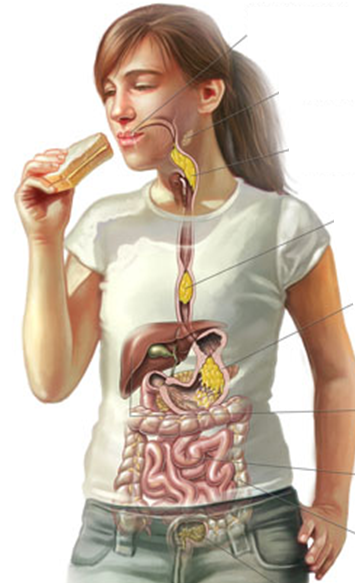 Associate Prof. Gerry Jager
Children's preferences, Cognition, Psychology
Prof. Ciarán Forde
Texture/Oral processing, Children, Energy Density
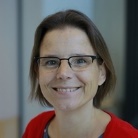 Associate Prof. Sanne Boesveldt
Odour perception, food choice, clinical populations
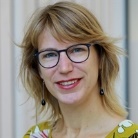 Associate Prof. Monica Mars 
Endocrine, Digestion, Big Data, Taste, Tracking Eating
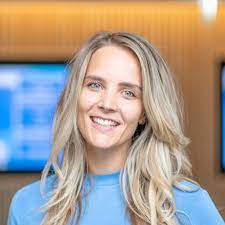 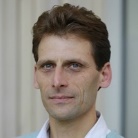 Assistent Prof. Marlou Lasschuijt 
Children, Oral processing, Imaging, Tracking eating behaviours
Associate Prof. Paul Smeets
Gastric/Brain imaging (MRI), Digestion/Neuroscience
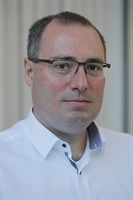 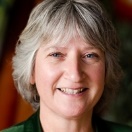 Special Prof. Liesbeth Zandstra
Food choice, Reward, Food Context
Prof. Markus Stieger
Food texture/Oral processing, Food Technology
Dr. Victoire de Wild, Academic Lecturer
Child eating behaviours/Preferences, Vegetable acceptance
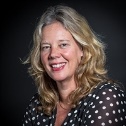